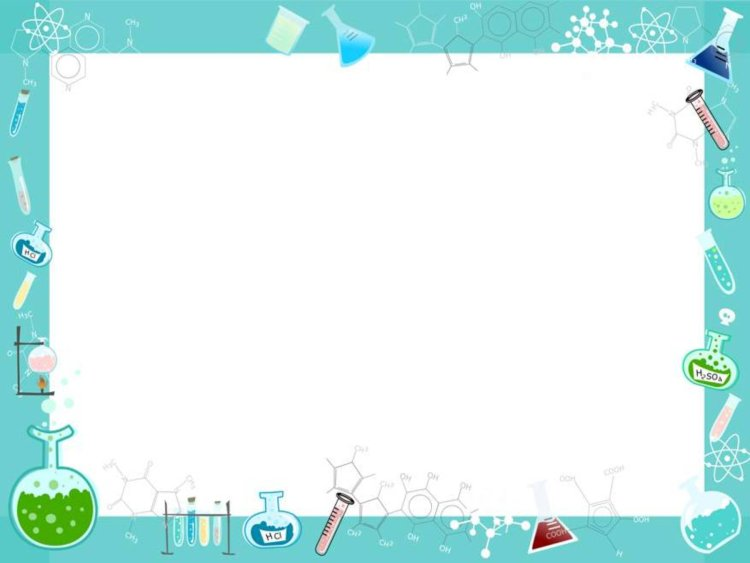 Муниципальное бюджетное дошкольное образовательное учреждение детский сад №89 «Крепыш»
КОМПЛЕКТ ДЛЯ ОРГАНИЗАЦИИ ПРОЕКТНОЙ ДЕЯТЕЛЬНОСТИ 
«ЕНОТИК» НАБОР №2-ЕН (НАУЧНО-ИССЛЕДОВАТЕЛЬСКОЙ НАПРАВЛЕННОСТИ)
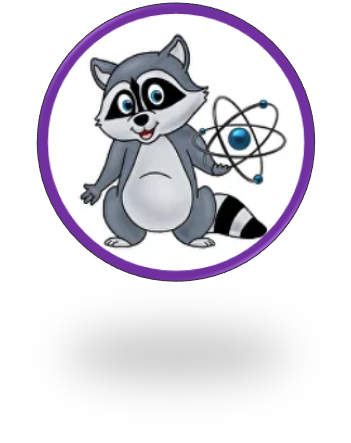 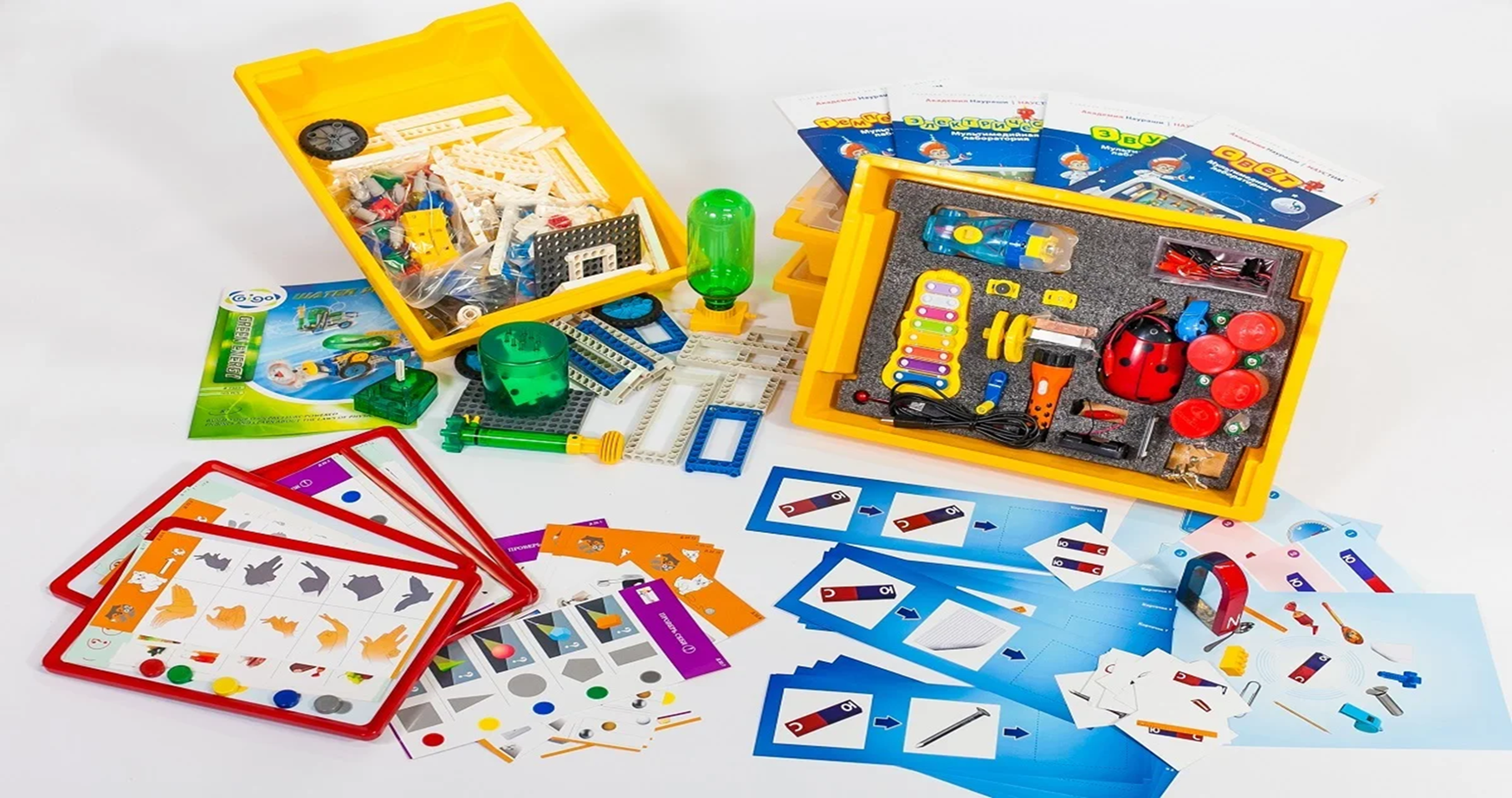 Подготовили: Садыкова З.А.
Брюхачева Л.Н.
г. Сургут, 2023
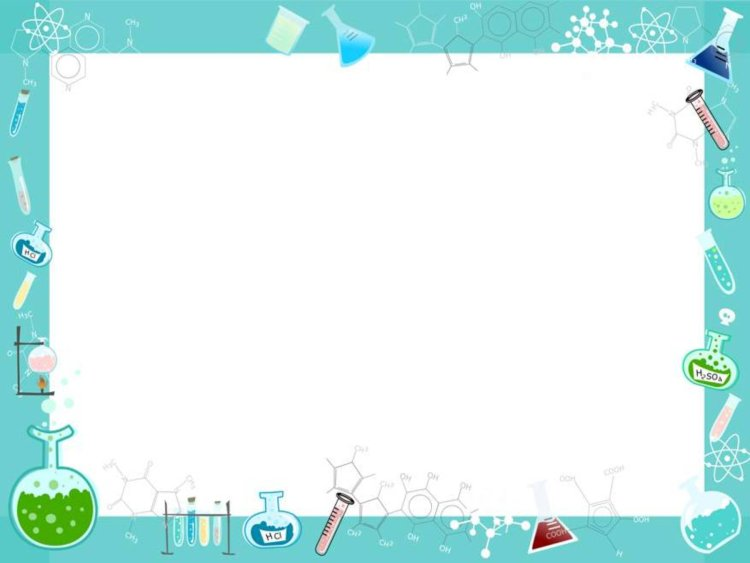 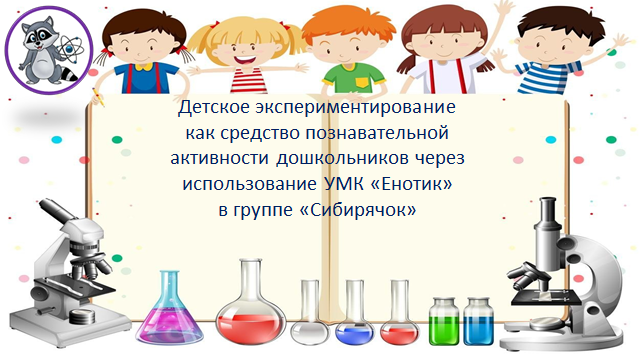 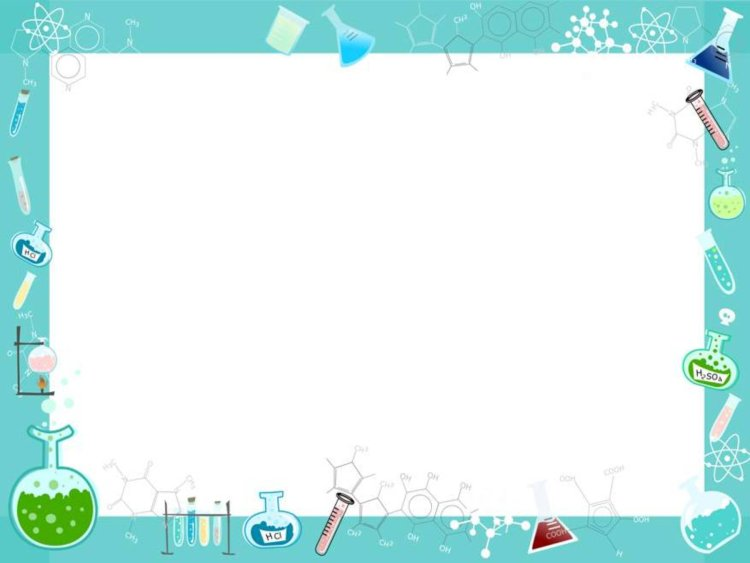 «Естествознание. Экспериментирование»
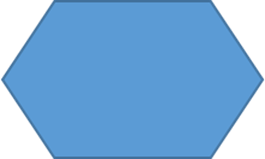 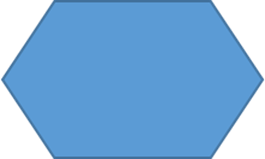 «Свет»
«Магнитное поле»
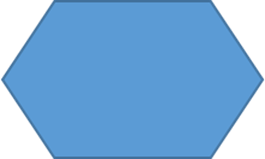 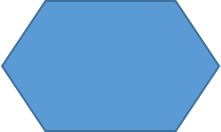 «Электричество»
«Температура»
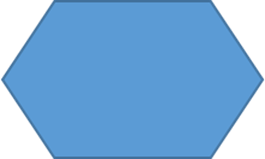 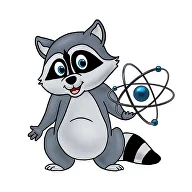 «Звук»
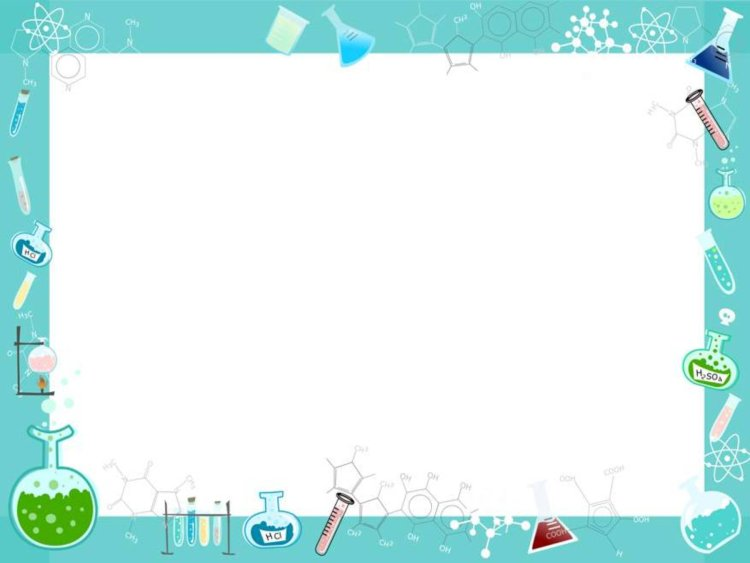 Любопытство, постоянное стремление наблюдать и экспериментировать, искать новые сведения об окружающем мире  — важнейшие черты детского поведения. Ребенок рождается исследователем  — это его естественное состояние. Использование современных педагогических технологий открывает новые возможности воспитания и обучения дошкольников, и одной из наиболее эффективных, на наш взгляд, является технология детского экспериментирования.
«Расскажи - и я забуду, 
Покажи - и я запомню, 
дай попробовать - и я пойму»
Китайская пословица
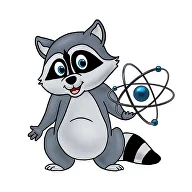 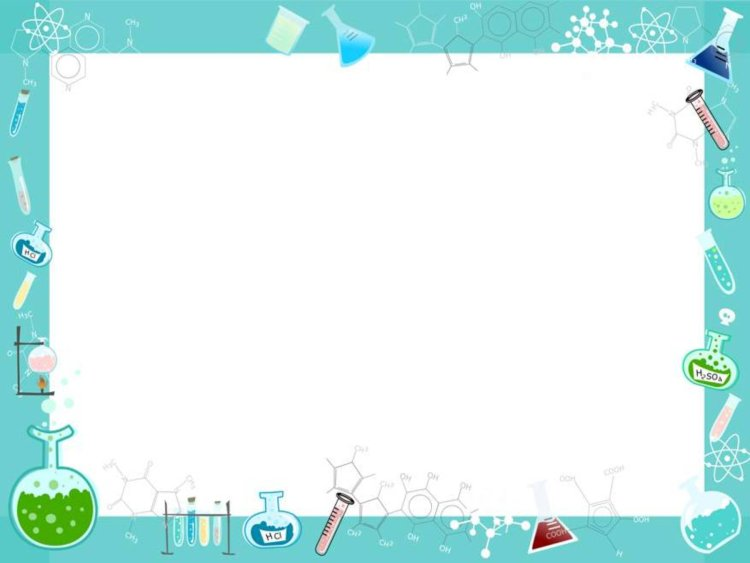 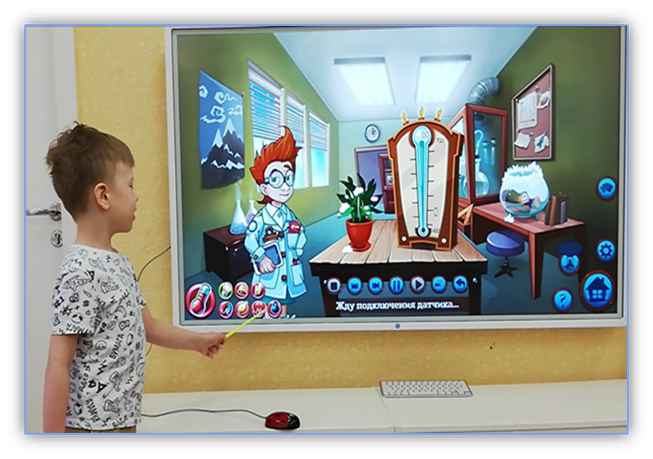 В игровой форме вместе с Наурашей учимся измерять температуру, понимать природу звука и света, знакомиться с чудесами магнитного поля, узнавать о пульсе и работе сердца. В этом нам помогает цифровой датчик, сделанный в виде божьей коровки, который обладает, как и он сам, разными способностями чувствовать окружающий мир.
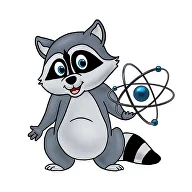 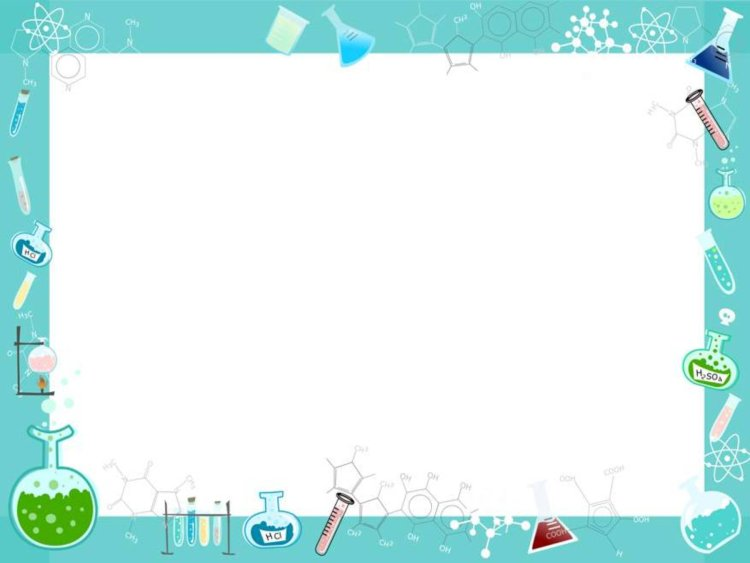 Цель исследовательской работы по теме «СВЕТ»: познакомить детей с понятием свет, освещенность,  со свойствами света, расширить представления об источниках света,  их разновидностью; помочь понять, что освещенность предмета зависит от силы источника и удаленности от него.
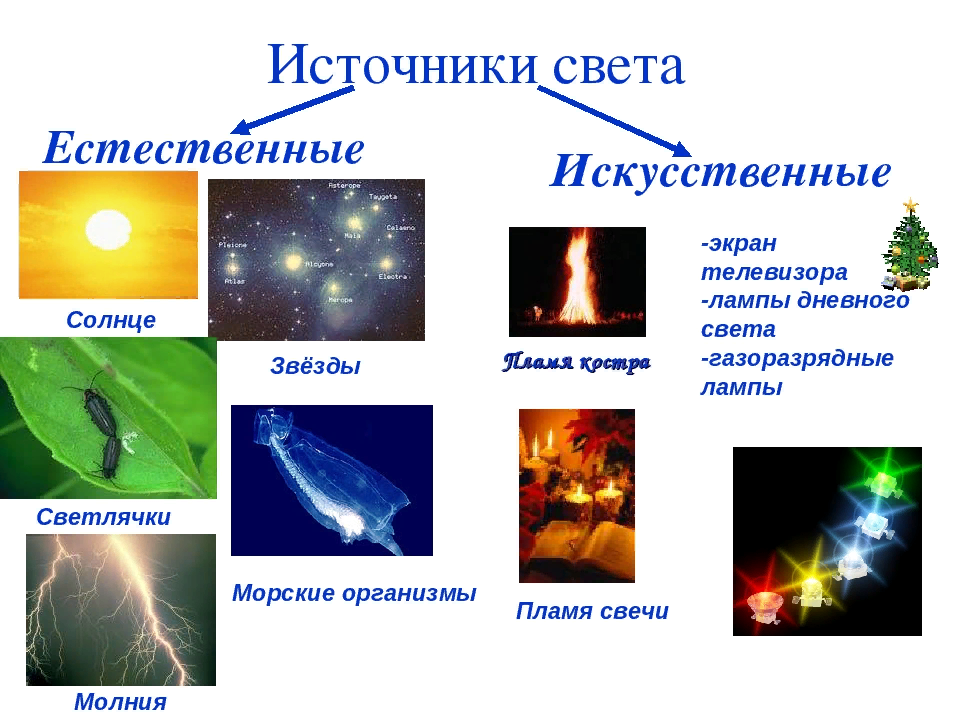 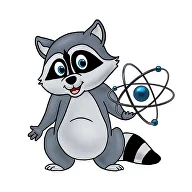 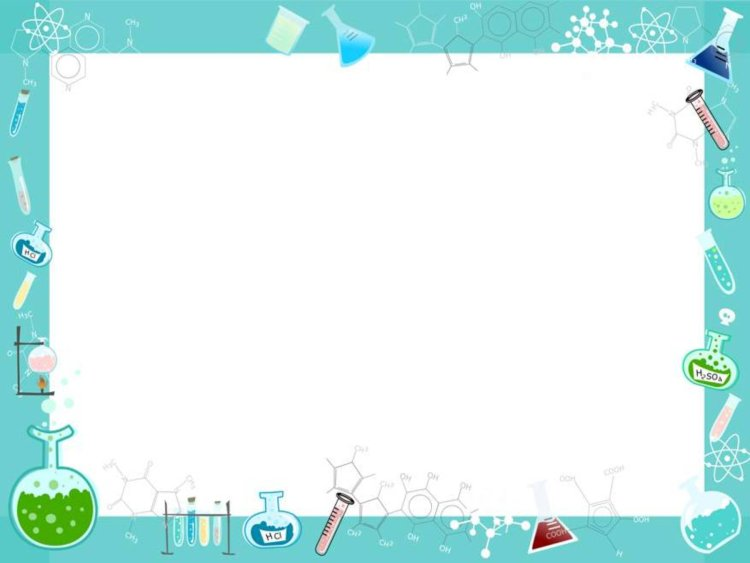 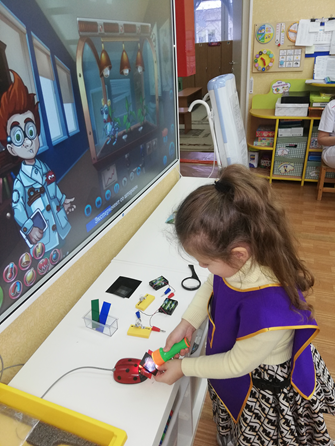 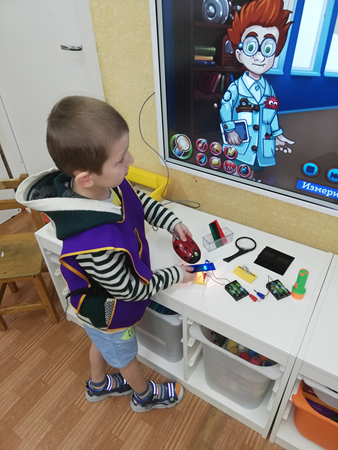 Мультипликационный герой Наураша помогает маленьким исследователям с помощью датчика  измерить силу света фонарика в игровой увлекательной форме.
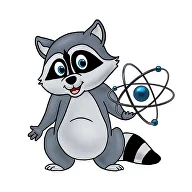 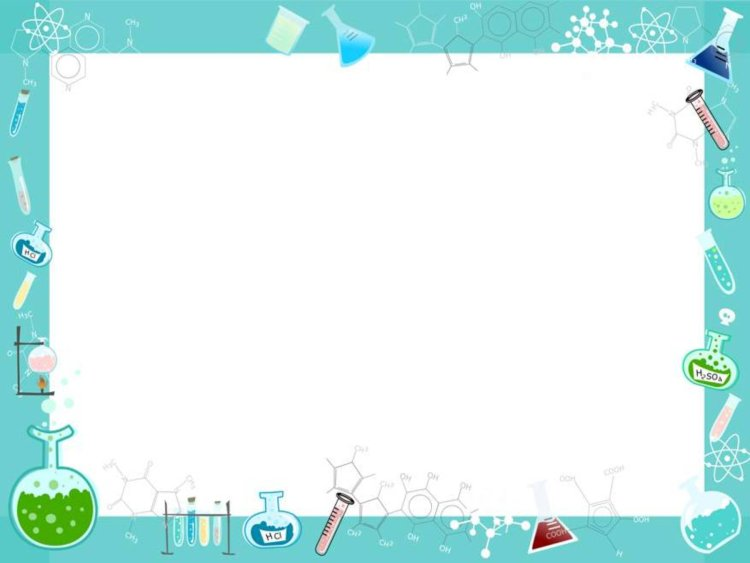 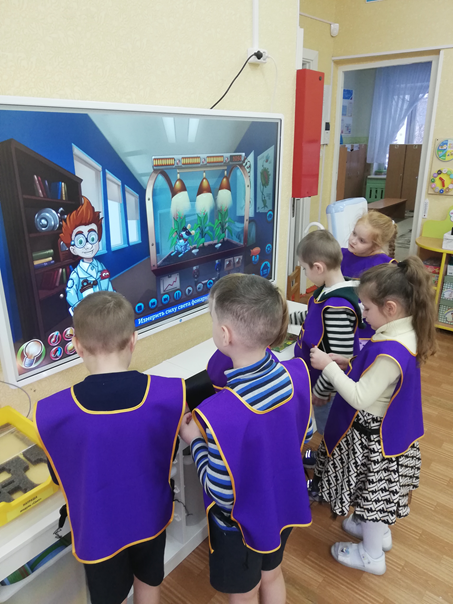 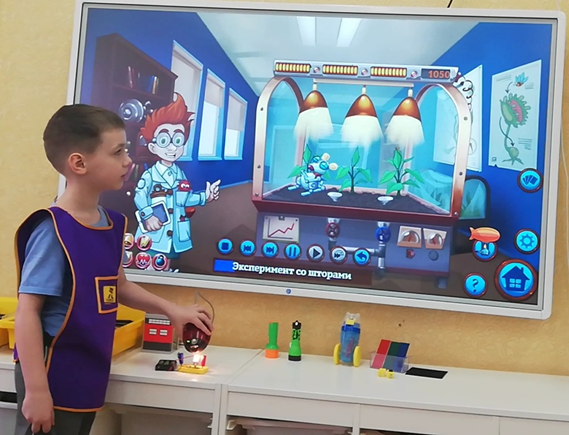 После игровых измерений, дети подводят свои итоги. Ярким светом довольны комнатные растения и Киберкрыса. Свет нужен и растениям и живым организмам.
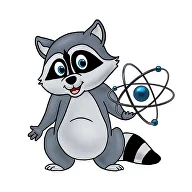 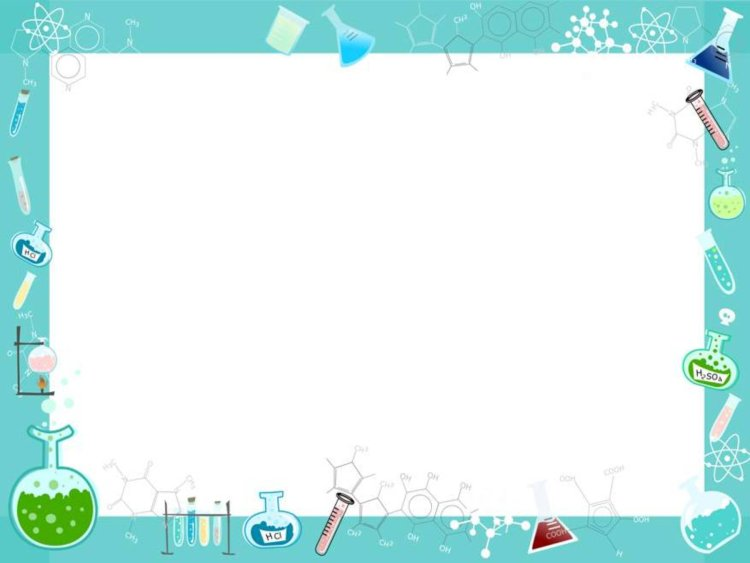 Цель  работы по теме «ТЕМПЕРАТУРА»: знакомство с термометром, с понятиями «температура», «градус», «комфортная температура»; формирование представлений о теплопередаче, нагревании и охлаждении.
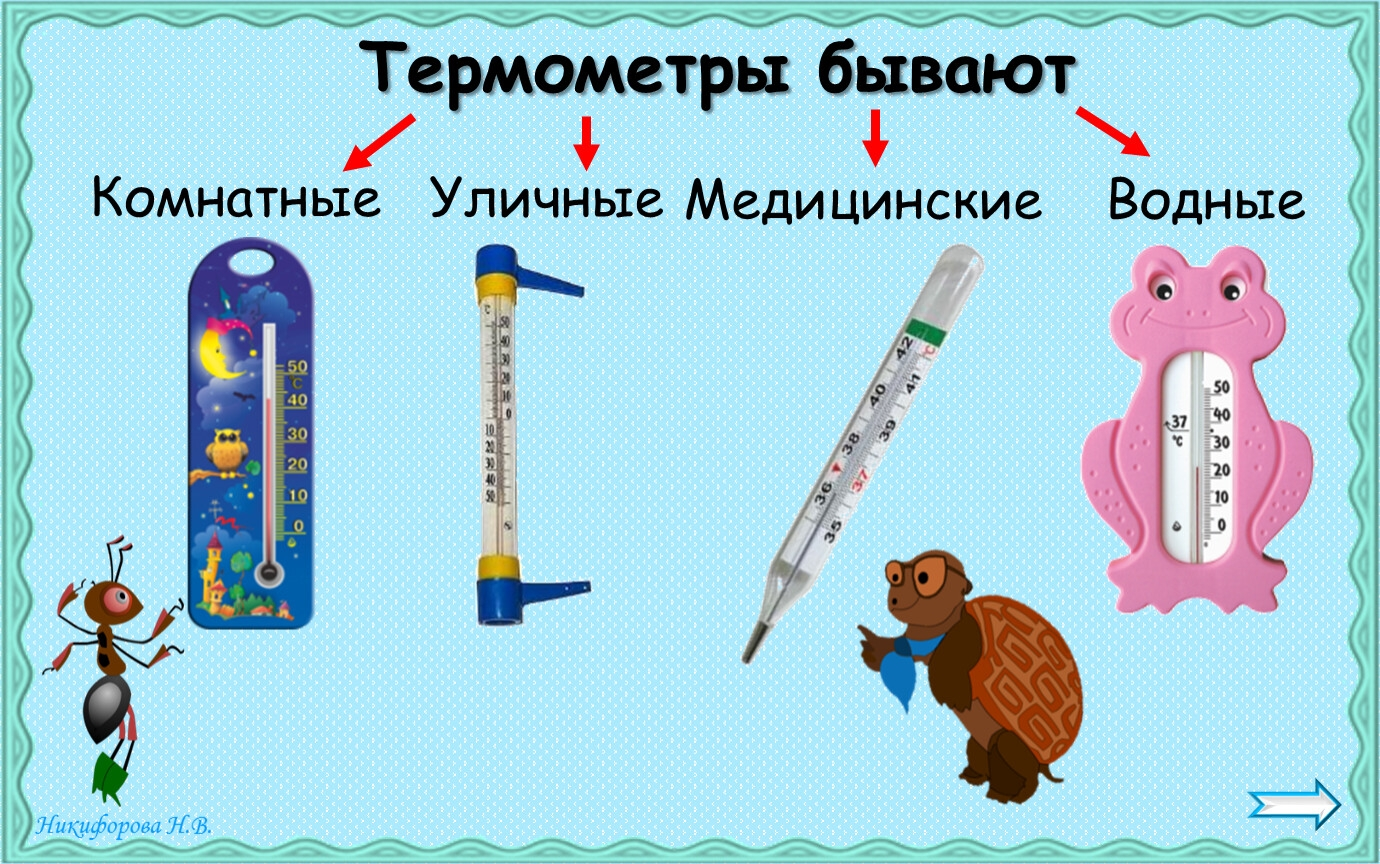 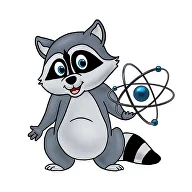 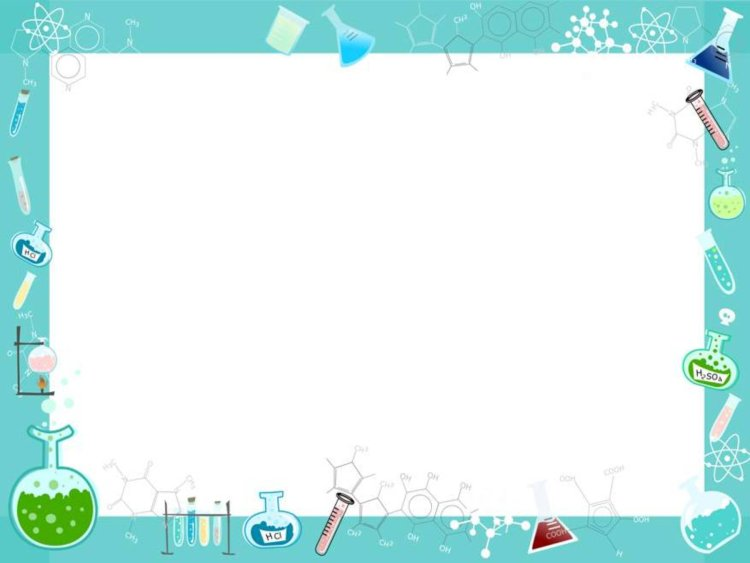 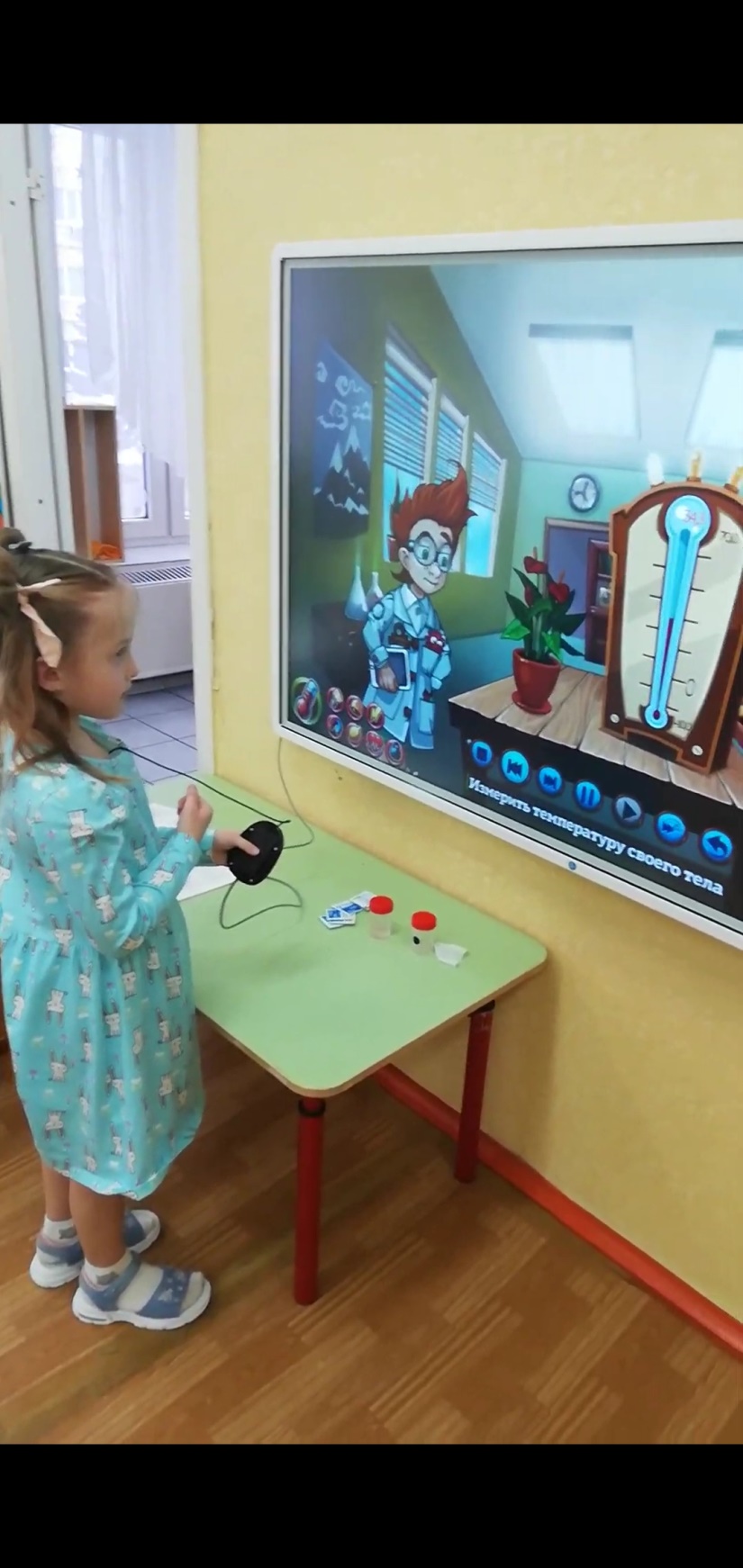 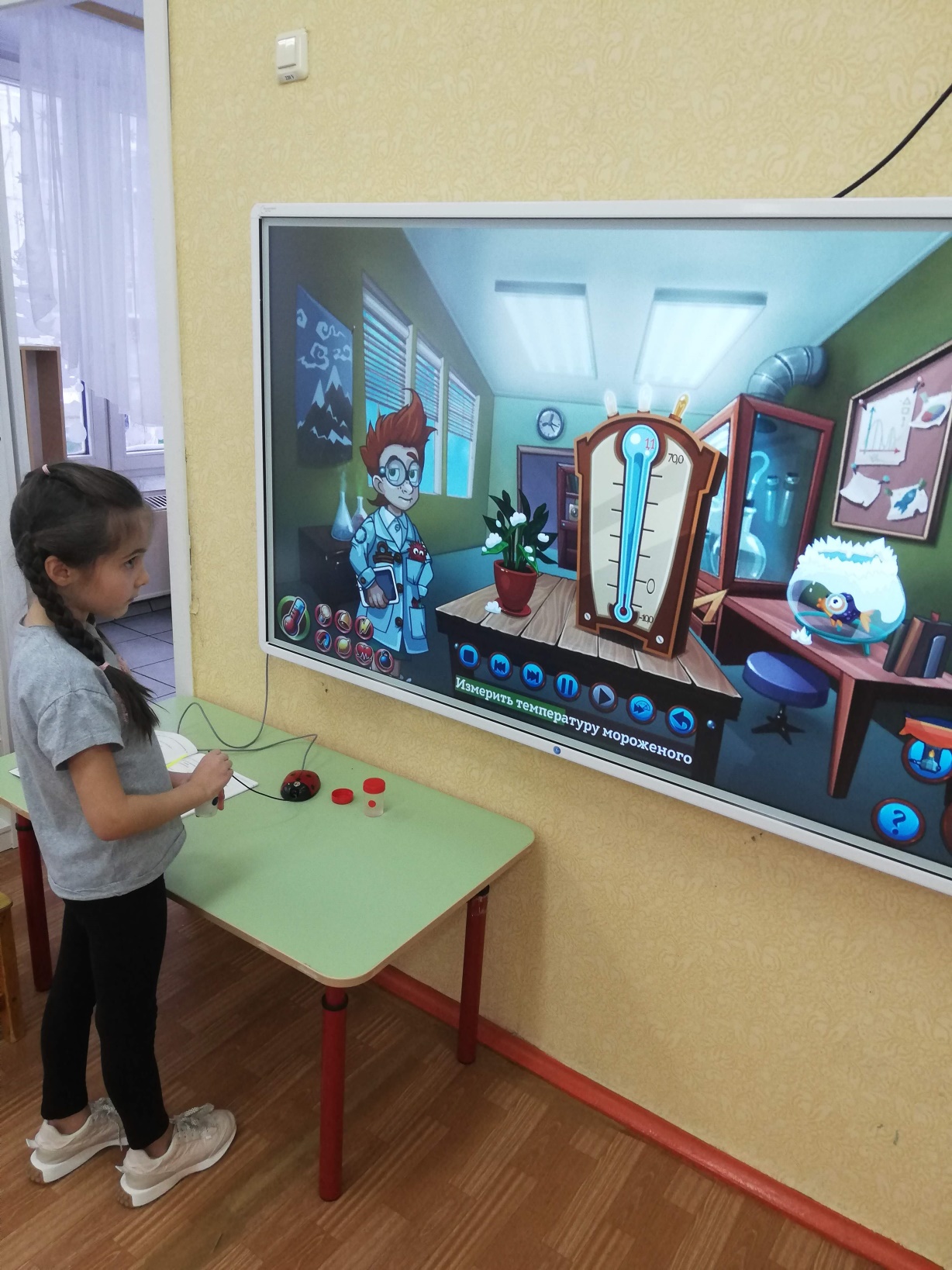 Измерение температуры своего тела с помощью датчика «Божья коровка»
Измерение температуры снега
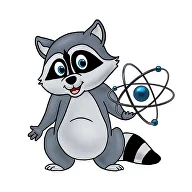 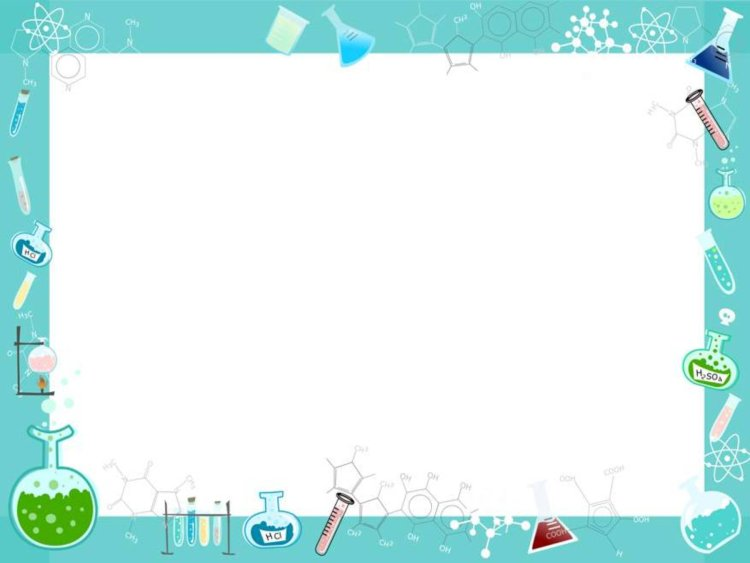 Цель  работы по теме «Магнит»: закрепить представления детей о том, что магнит обладает магнитной силой; познакомить детей со свойствами магнита: прохождение магнитной силы через различные материалы и вещества.
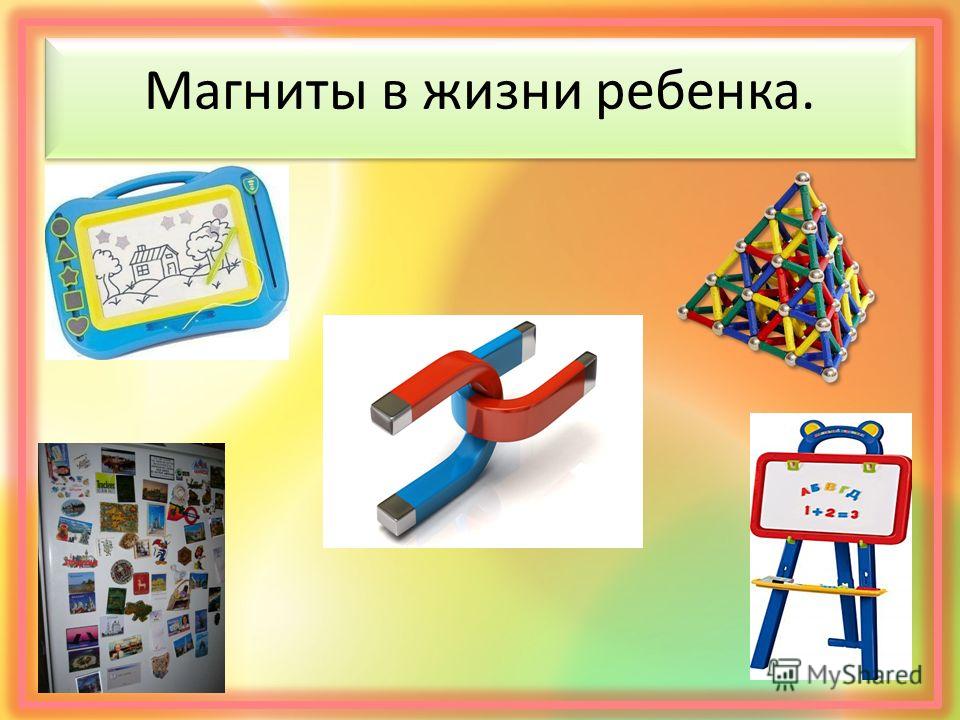 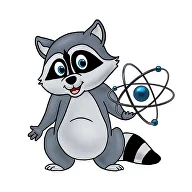 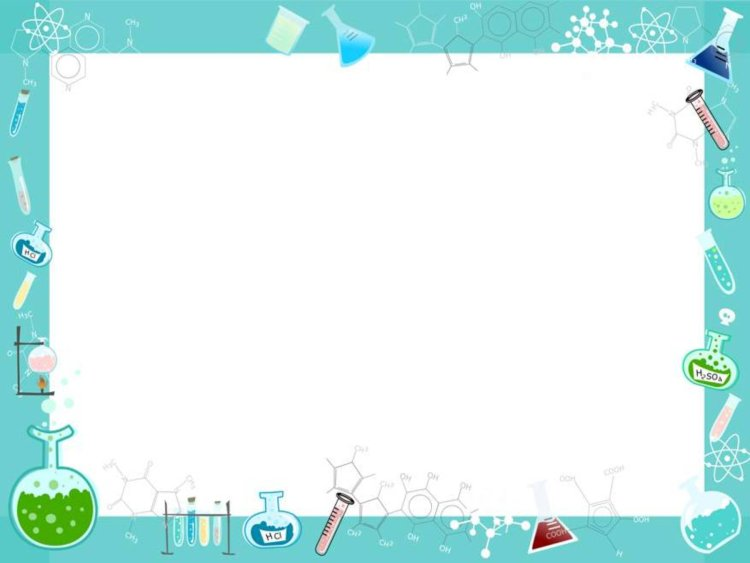 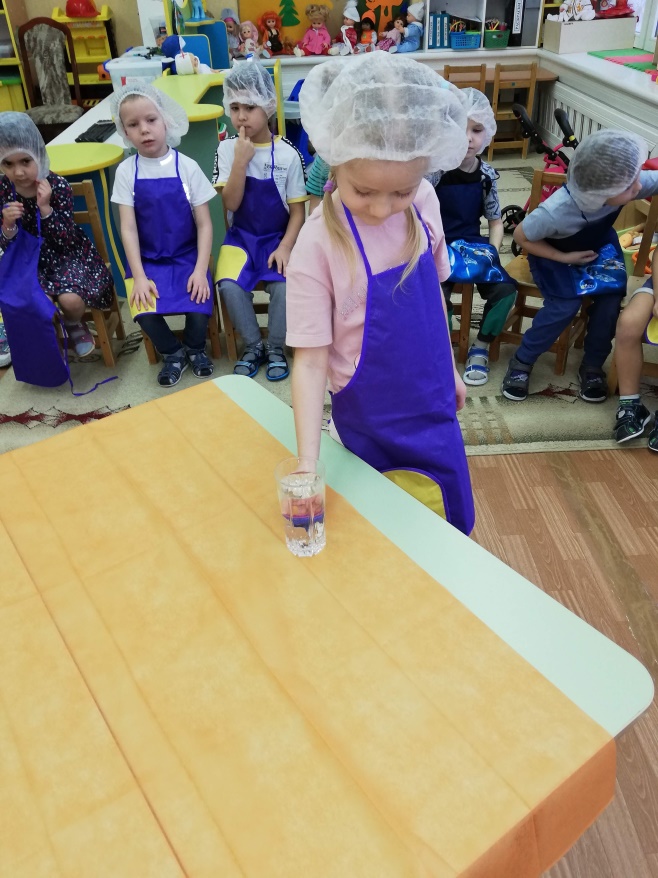 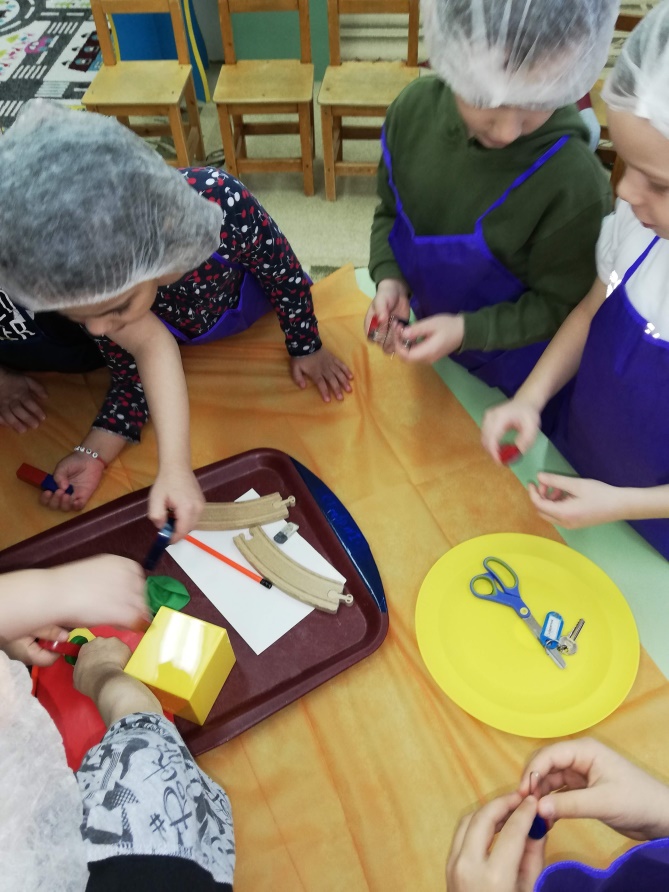 Свойство магнита проявляется и в воде и через стекло.
Магнит притягивает только железные предметы, поэтому чтобы отделить их от остальных надо использовать магнит.
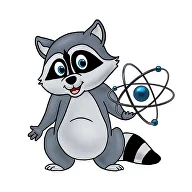 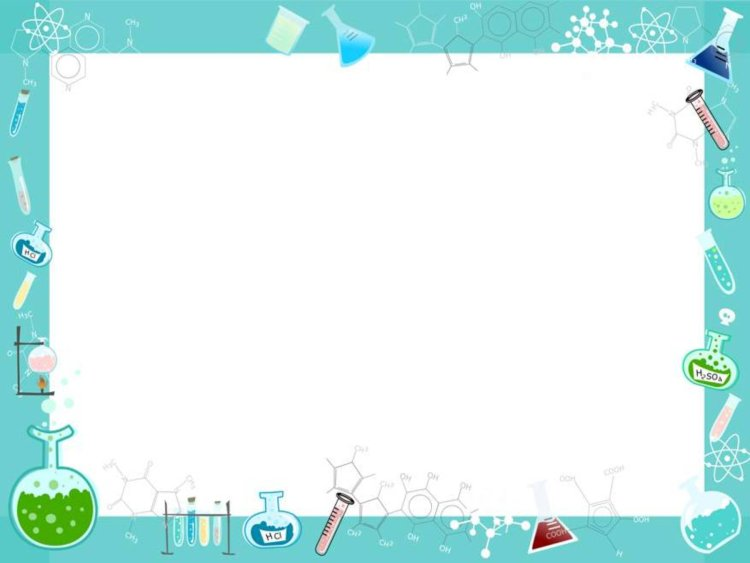 Цель  работы по теме «Пульс»: познакомить детей с понятием «пульс»; обогащать и уточнять представления детей об устройстве и функционировании системы кровообращения (сердце, кровеносные сосуды, их функции и расположение в теле человека; кровь, её назначение); учить измерять пульс человека.
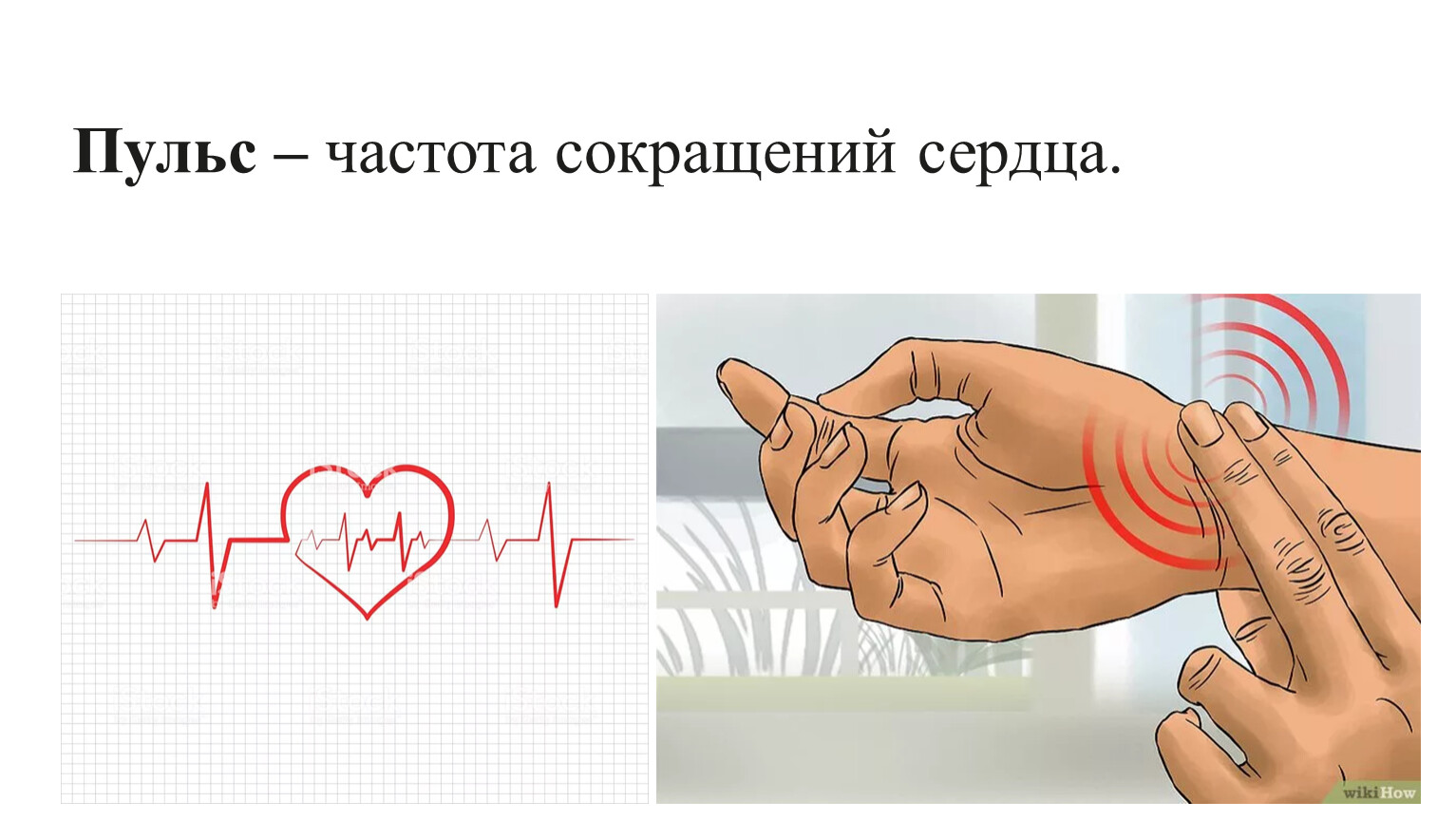 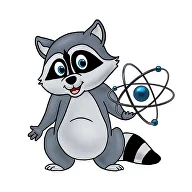 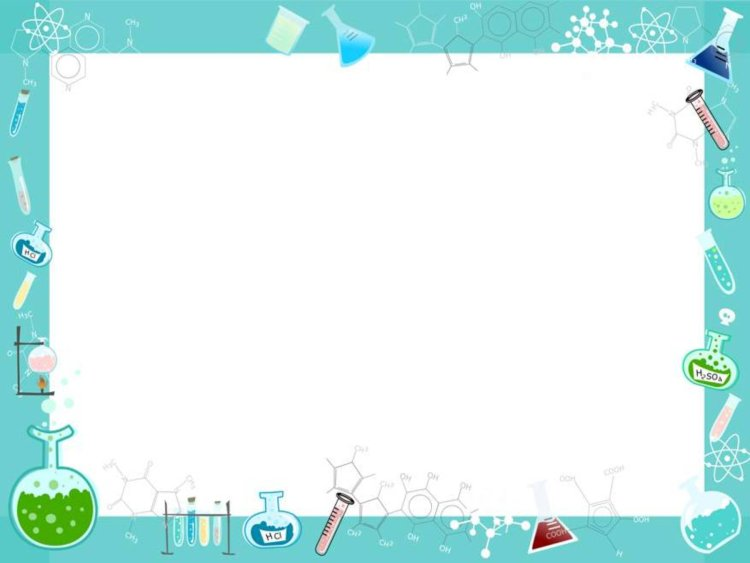 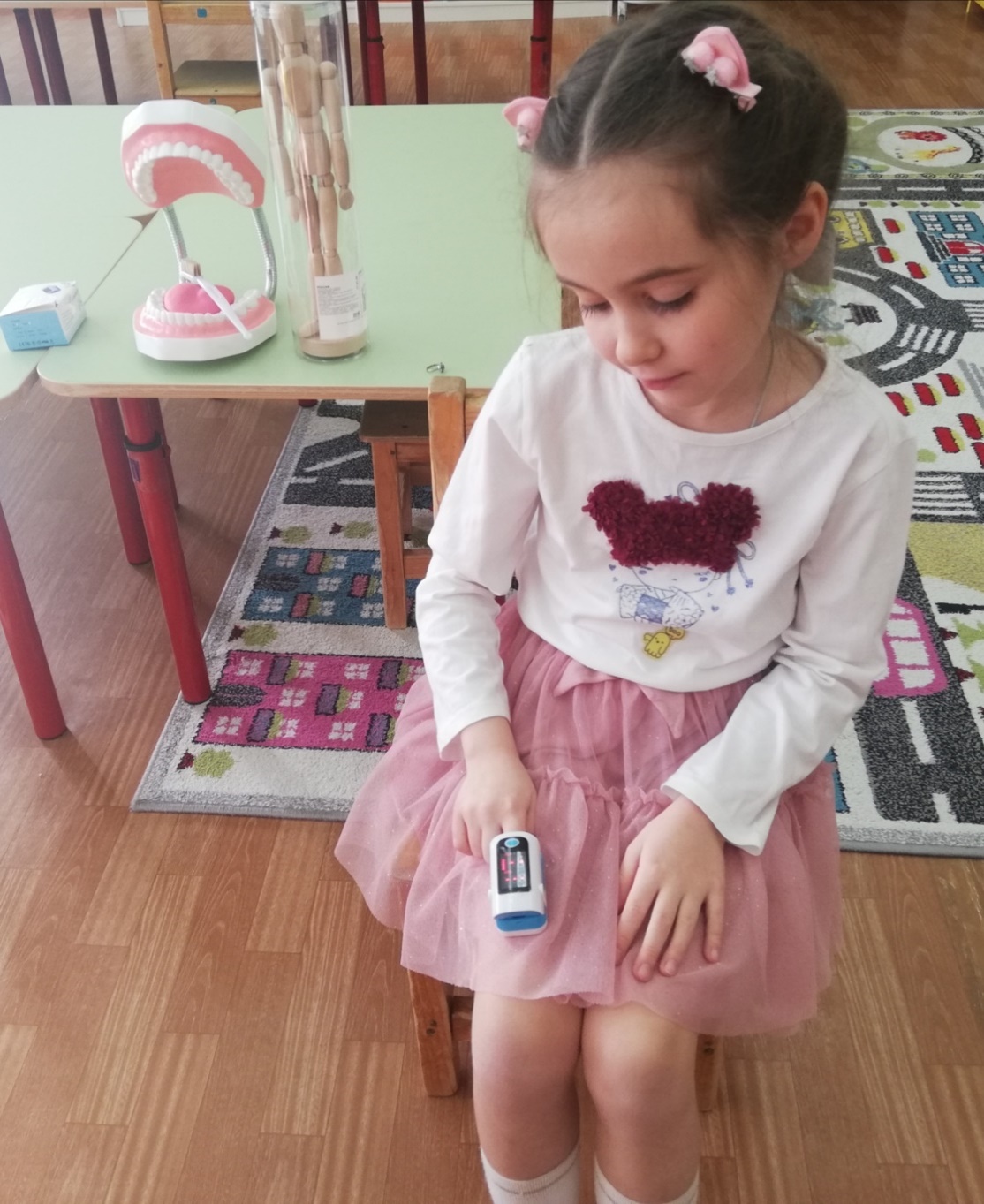 Пульс - это толчок крови сердцем. В момент, когда сердце выталкивает кровь в сосуды, раздаются глухие удары – толчки крови.
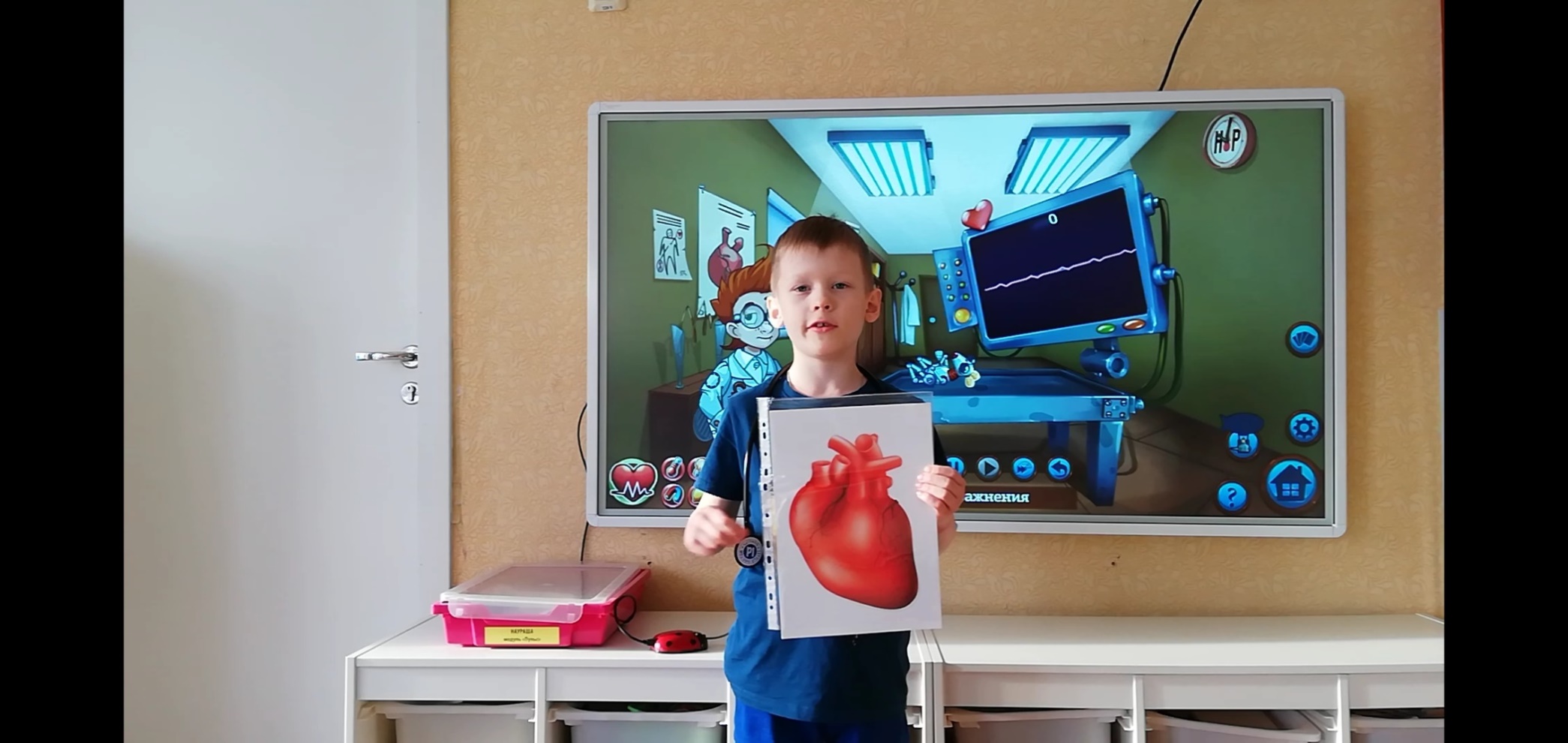 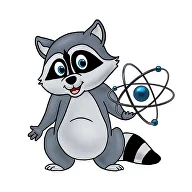 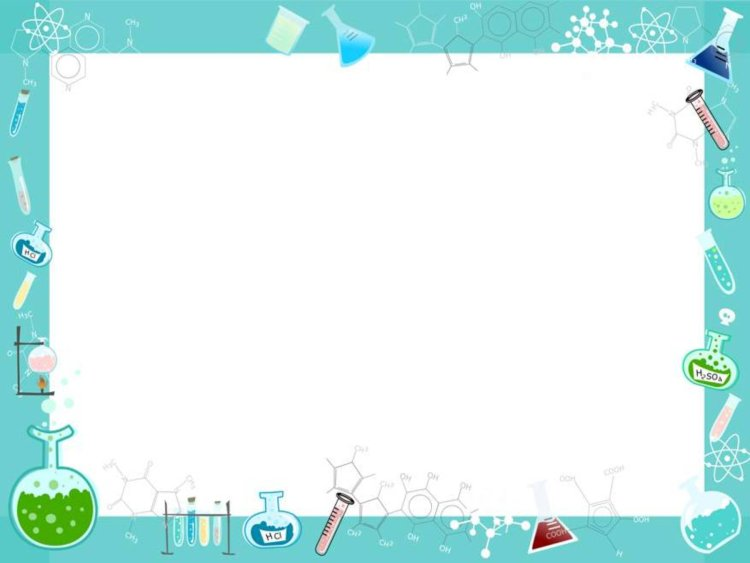 Помимо детского экспериментирования (наш годовой проект) проводилась работа и по остальным  комплектам УМК «Енотик».
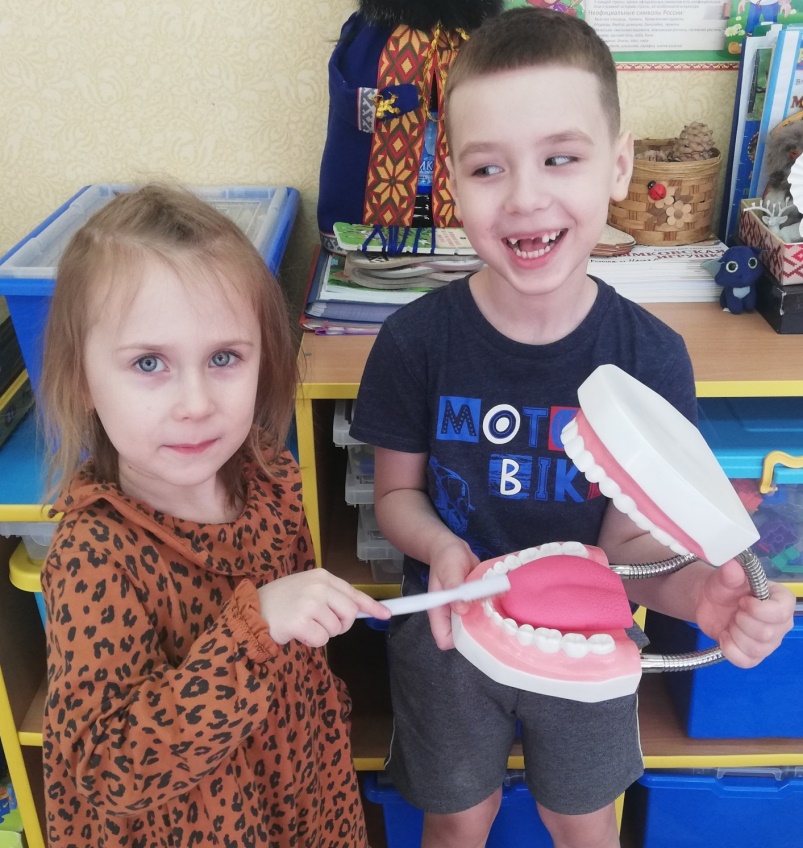 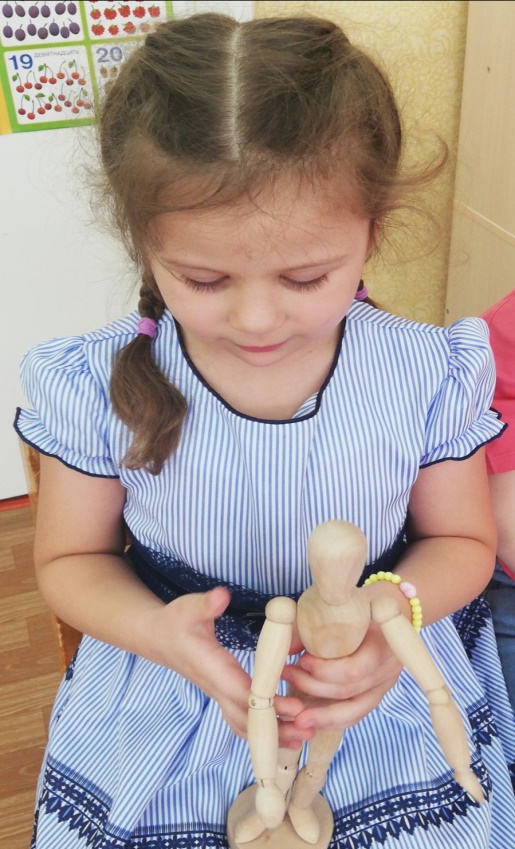 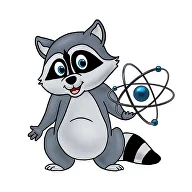 Я здоровье сберегу - сам себе я помогу
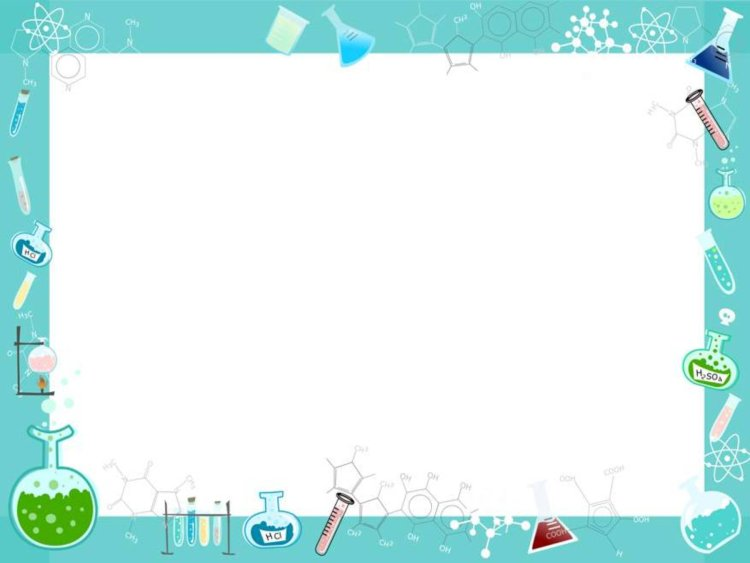 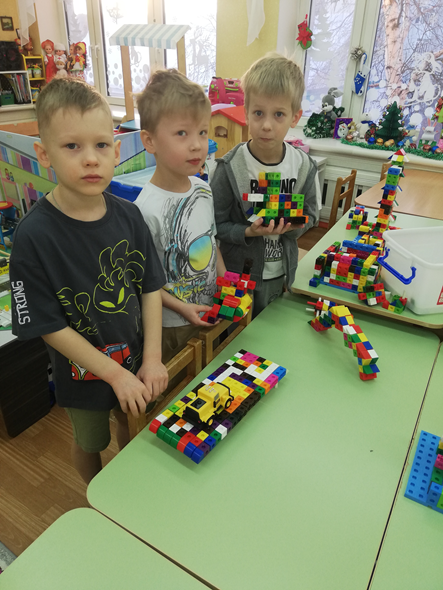 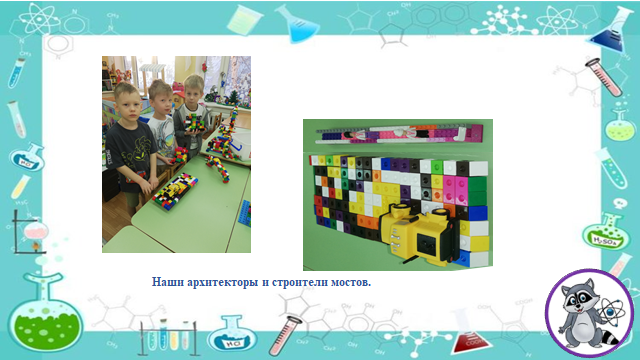 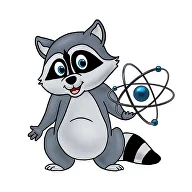 Наши архитекторы и строители мостов……
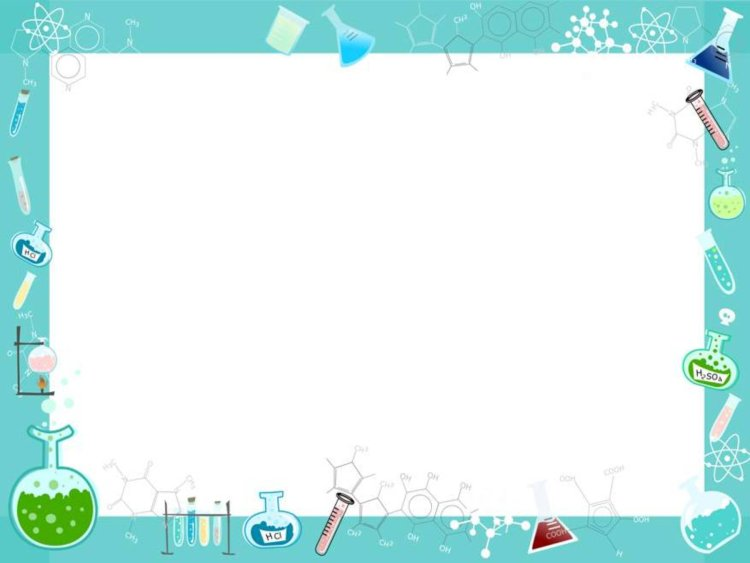 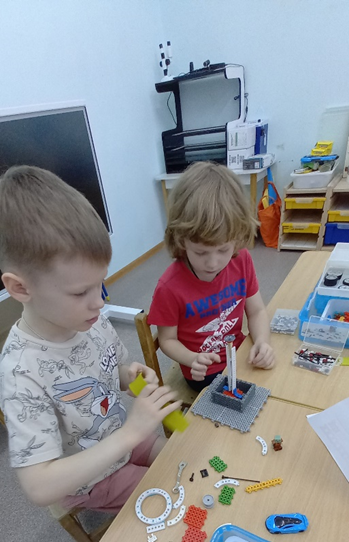 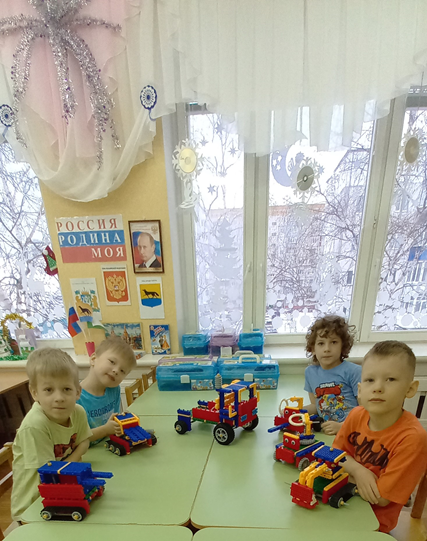 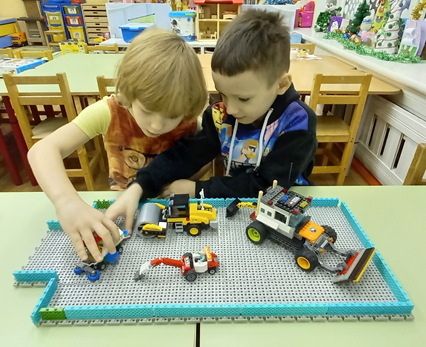 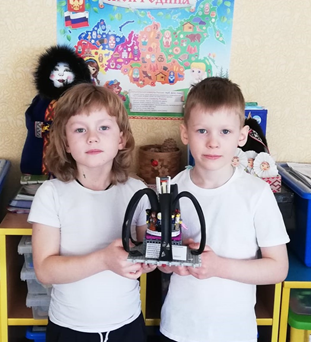 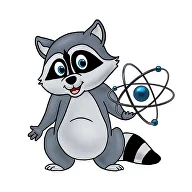 …достопримечательностей родного города и технопарков.
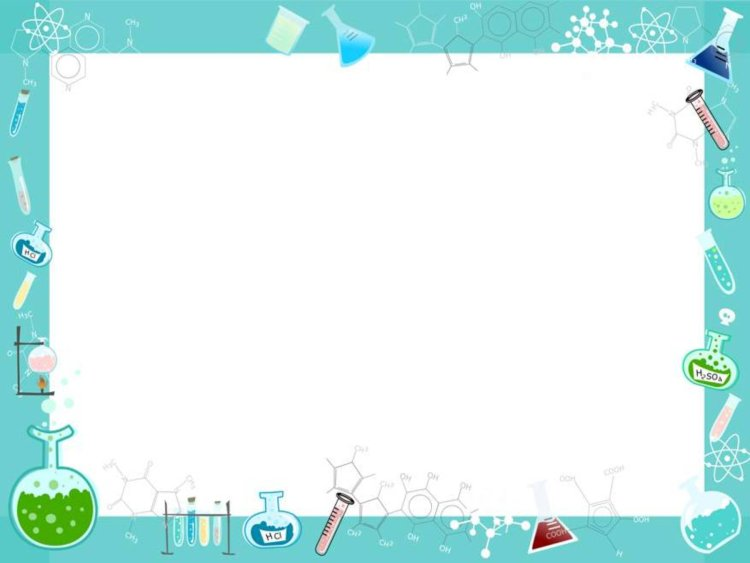 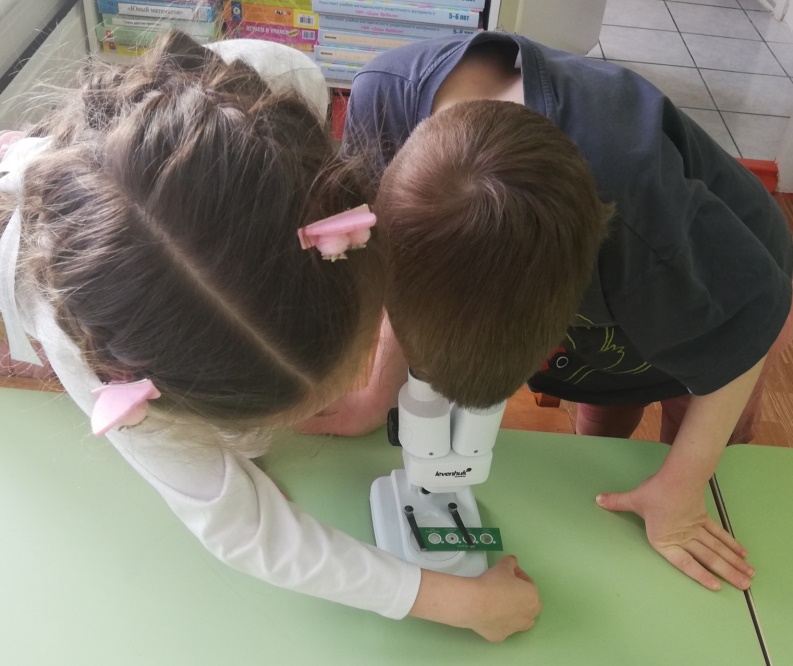 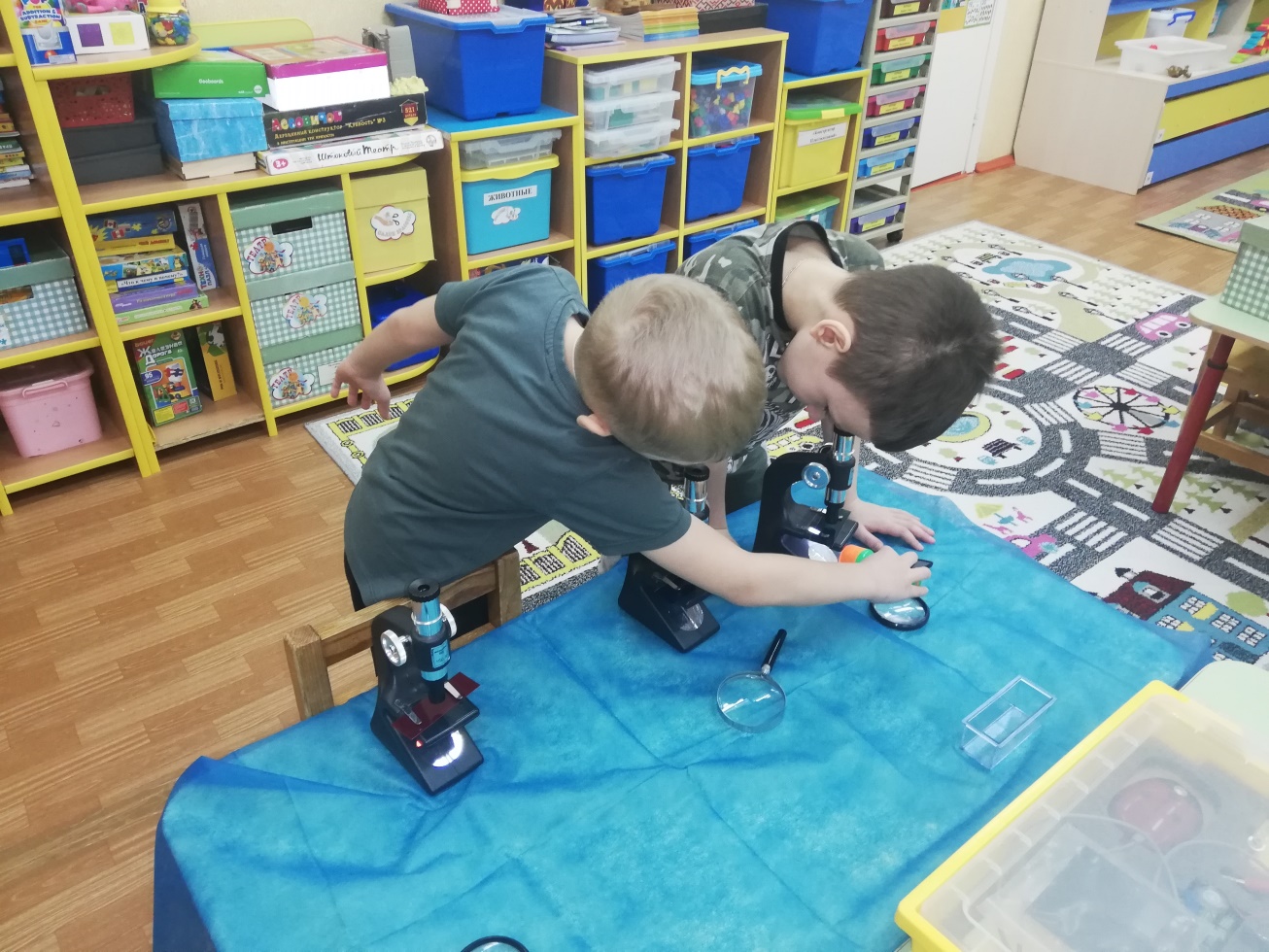 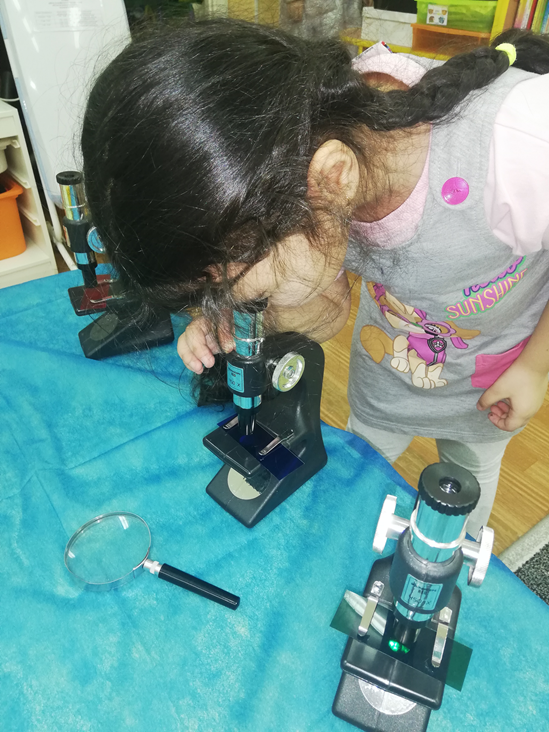 Маленькие гении, юные мыслители,
Сохраните в целости красоту Земли.
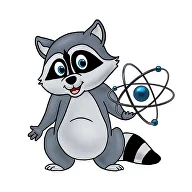 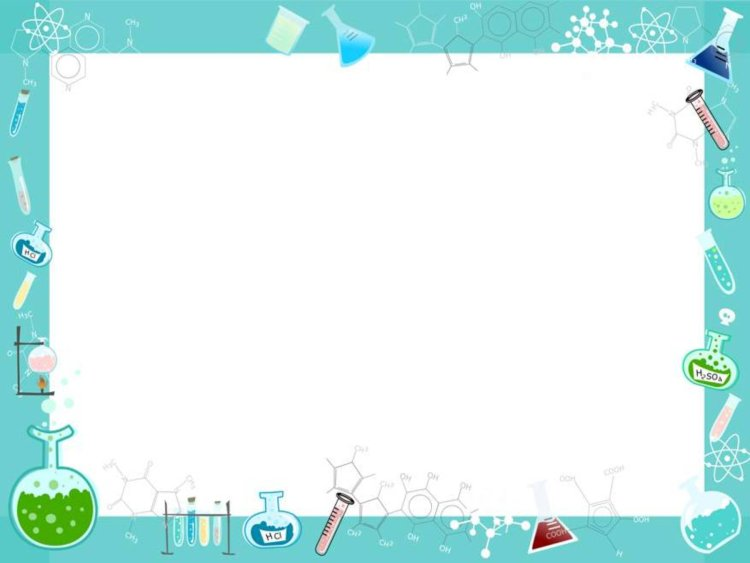 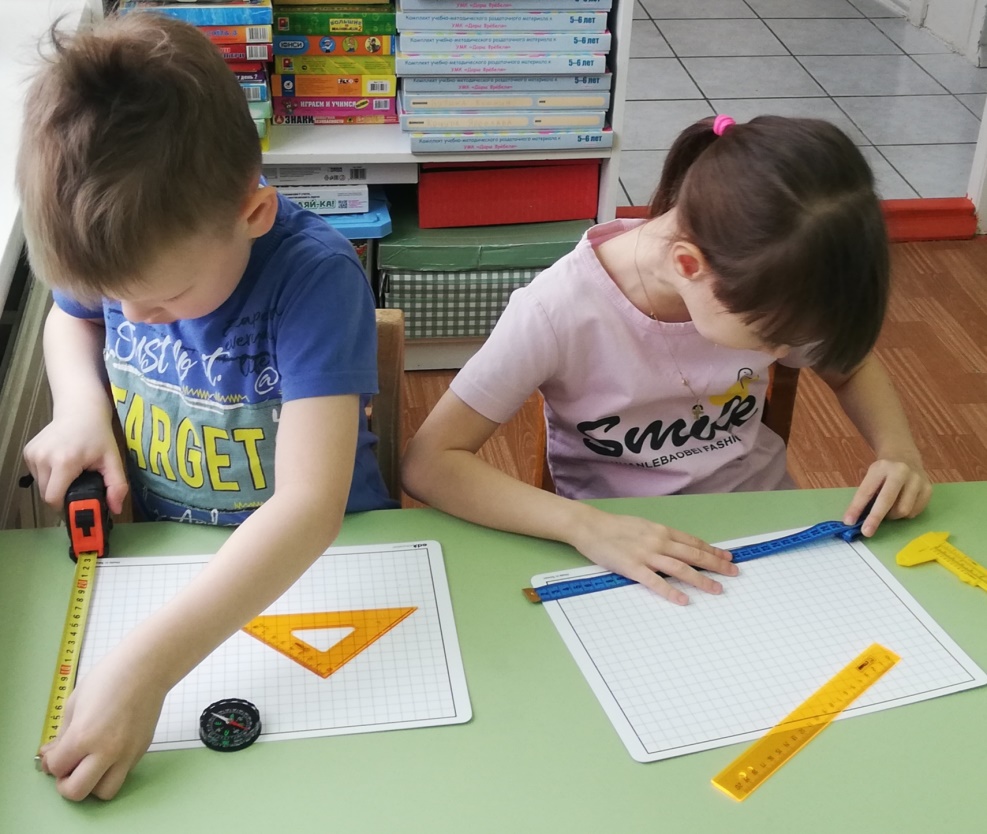 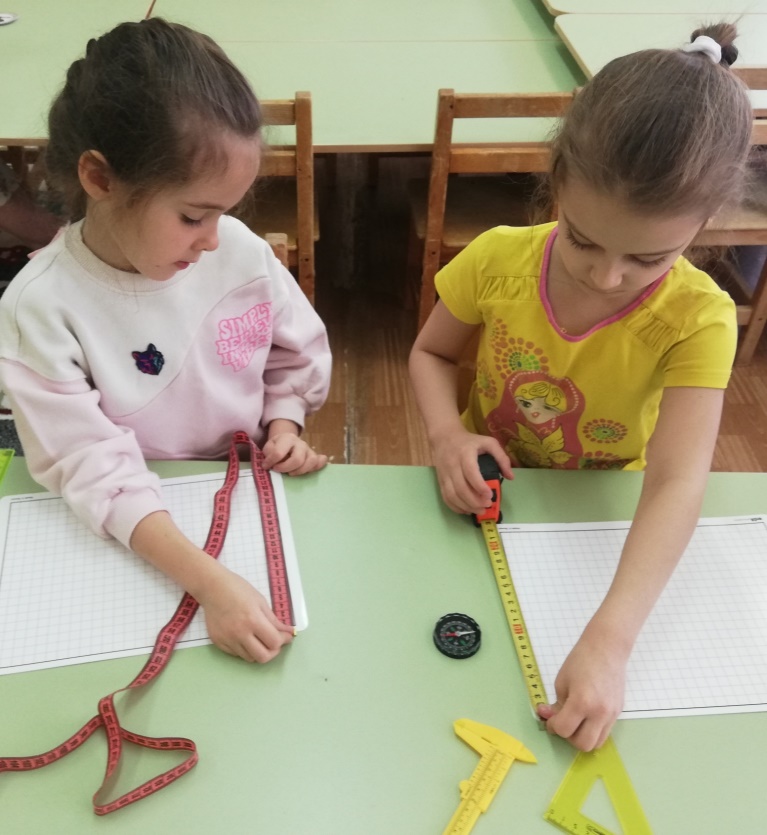 Закрепляем знакомство с разнообразными видами линеек, их назначением, учимся  пользоваться линейками.
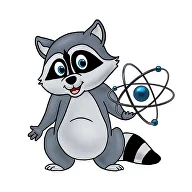 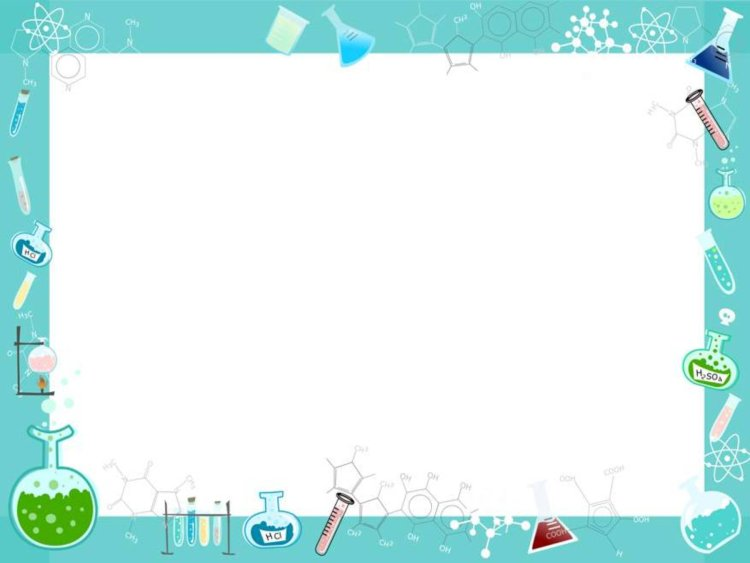 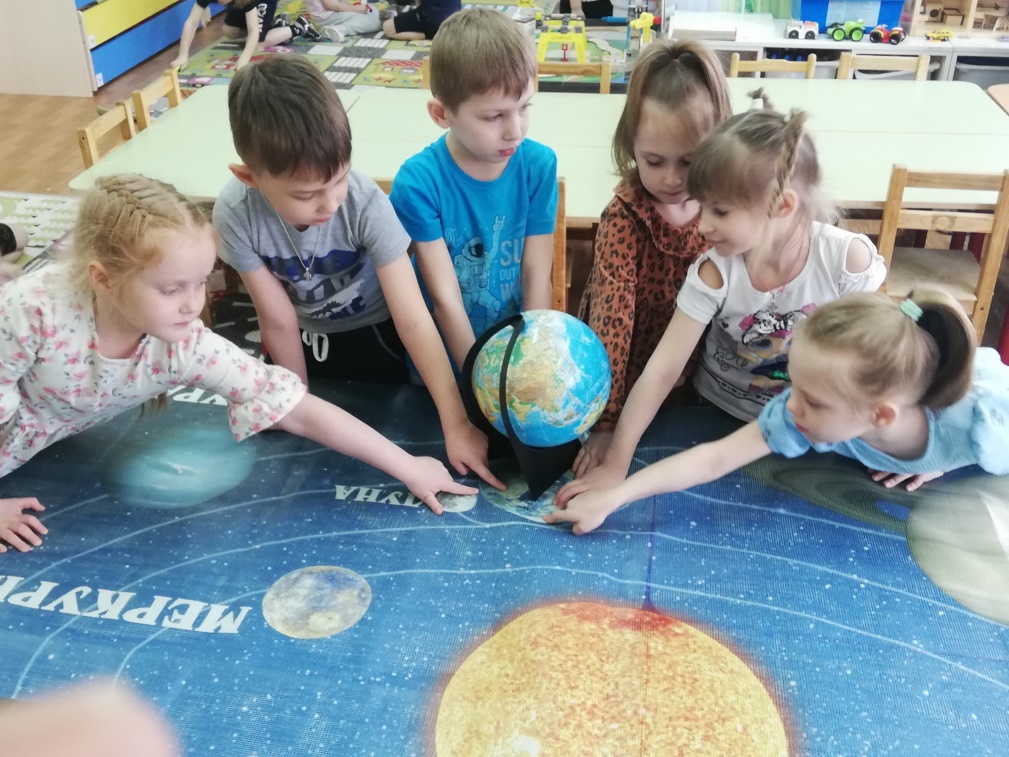 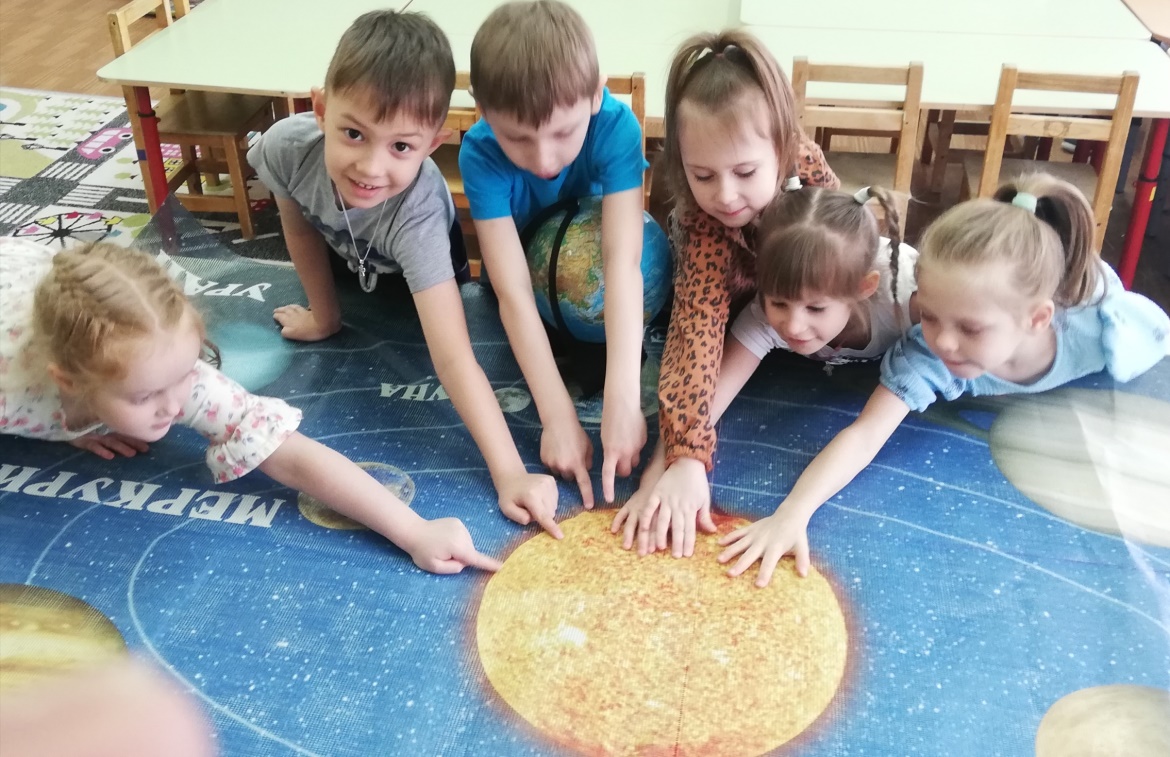 Наша Земля —
Это шар голубой,
Где посчастливилось
Жить нам с тобой.
Солнце свет на Землю льет,
И тепло нам всем дает.
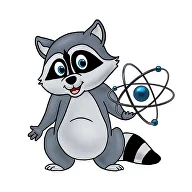 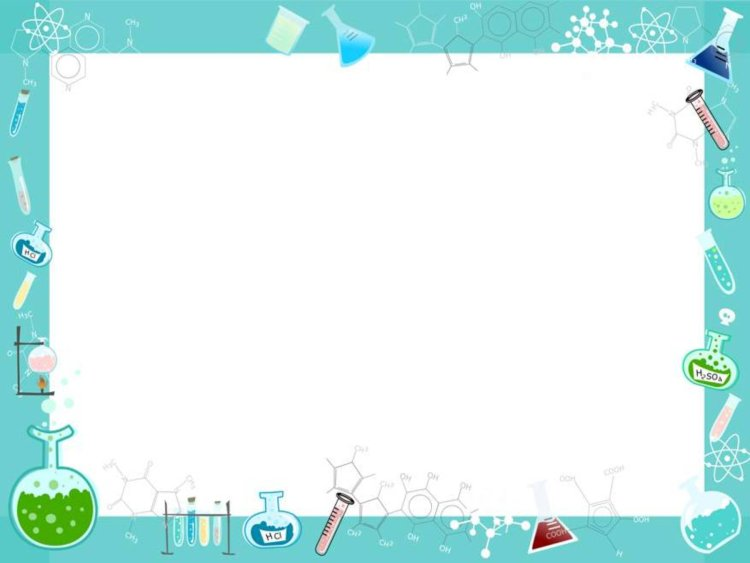 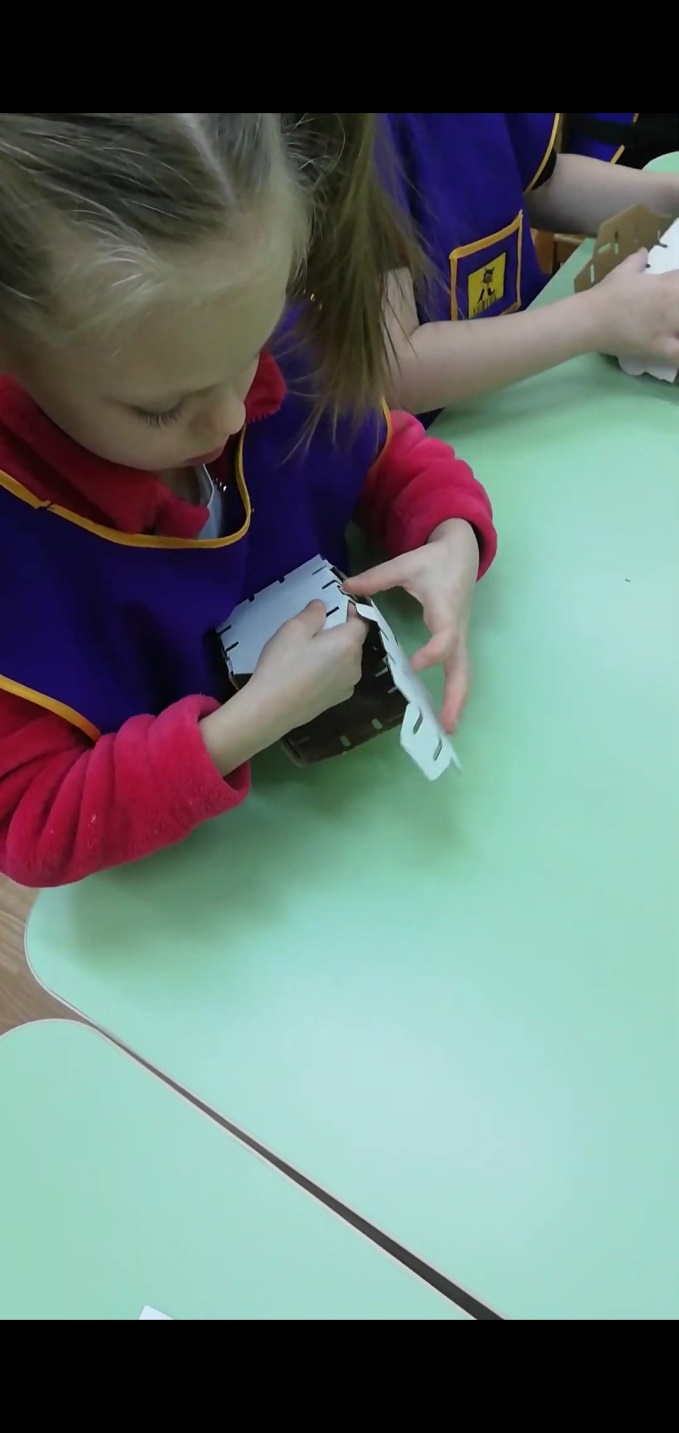 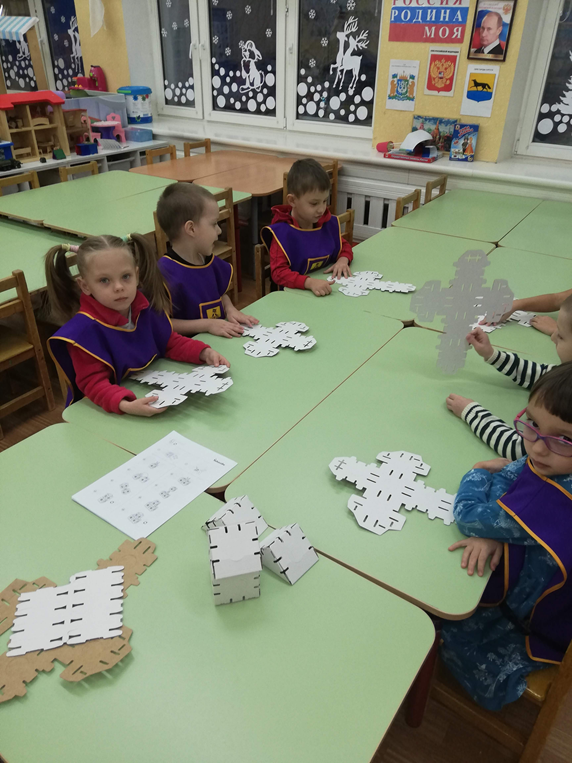 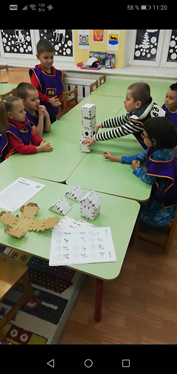 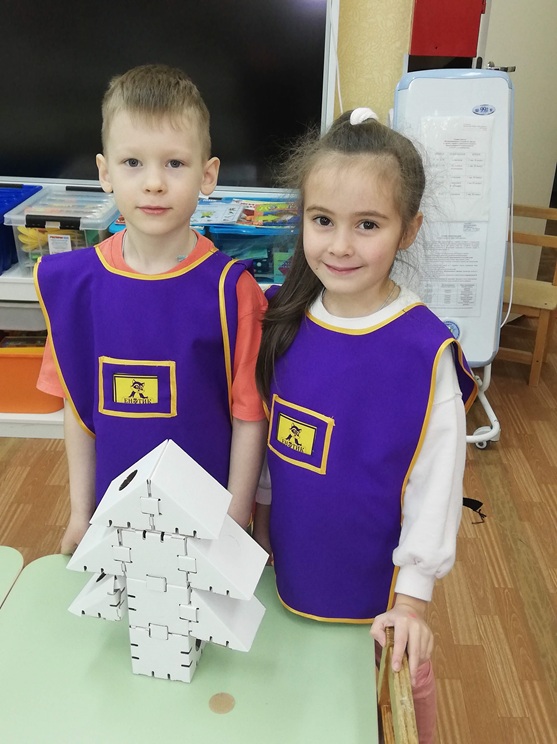 «ЙОХОКУБ» - это увлекательный, полезный вид деятельности детей, тесно связанный с чувственным и интеллектуальным развитием ребенка. Йохокуб позволяет создавать различные фигуры из кубов и призм.
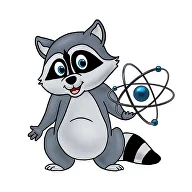 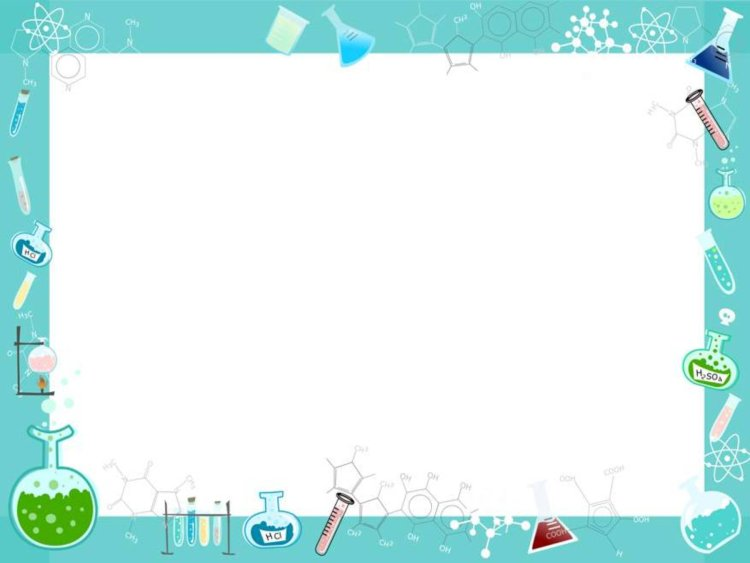 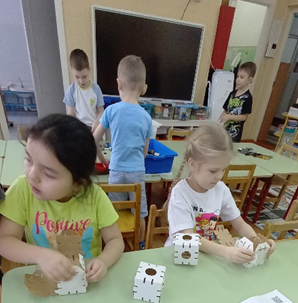 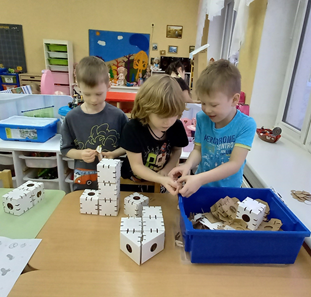 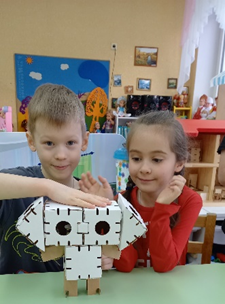 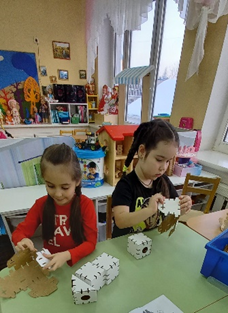 Конструктор «ЙОХОКУБ» через игру развивает абстрактное мышление, конструкторские навыки, творческие способности и мелкую моторику. Приучает к коллективному творчеству в группе
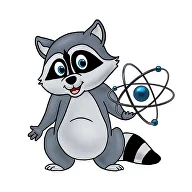 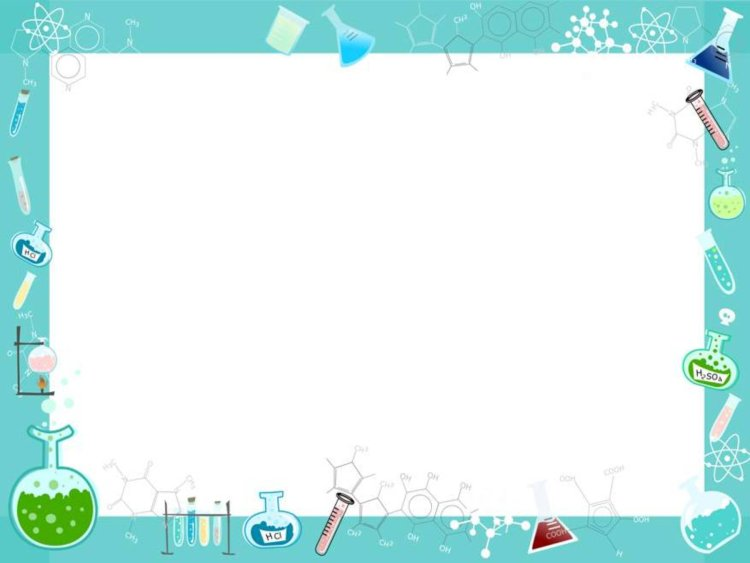 Спасибо за внимание!
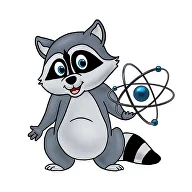